Mesleki Yabancı Dil 2
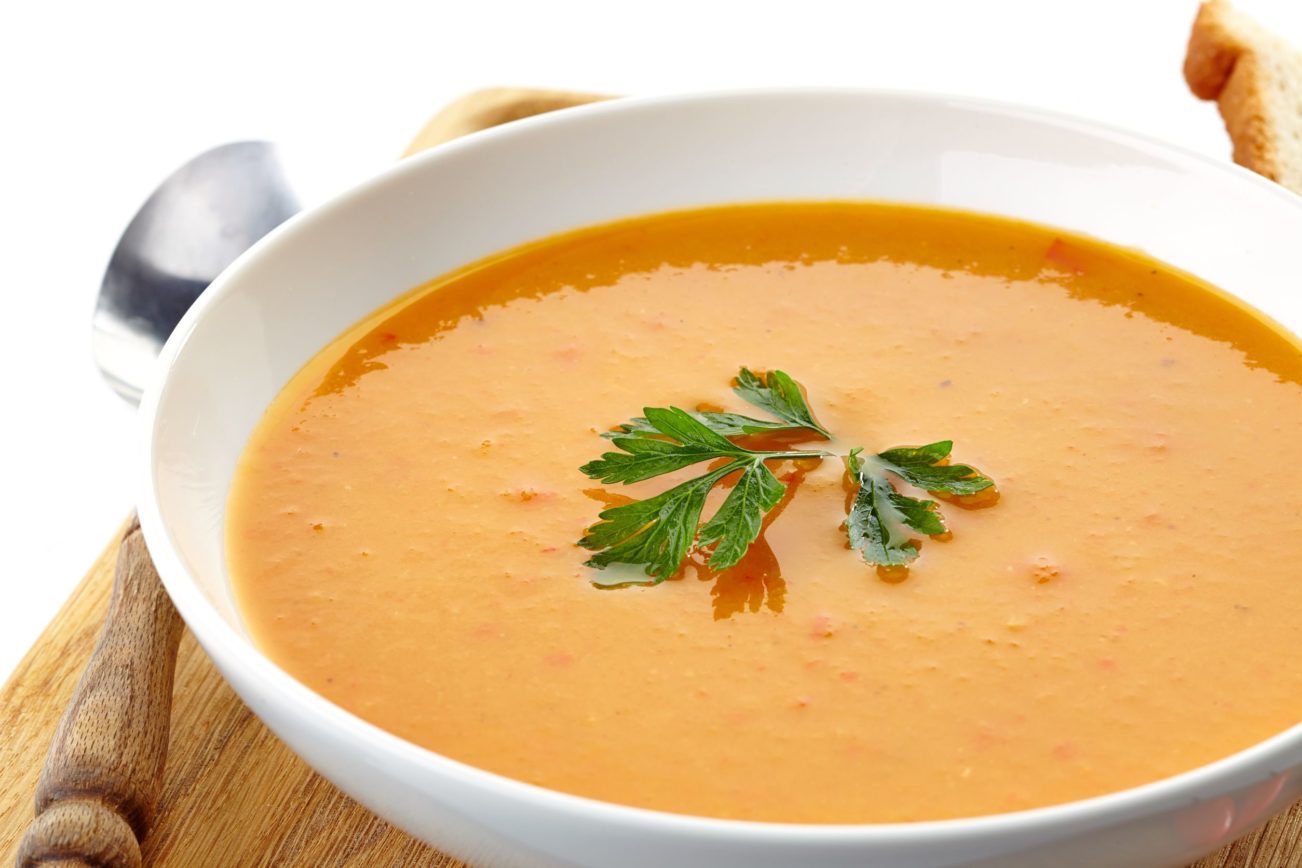 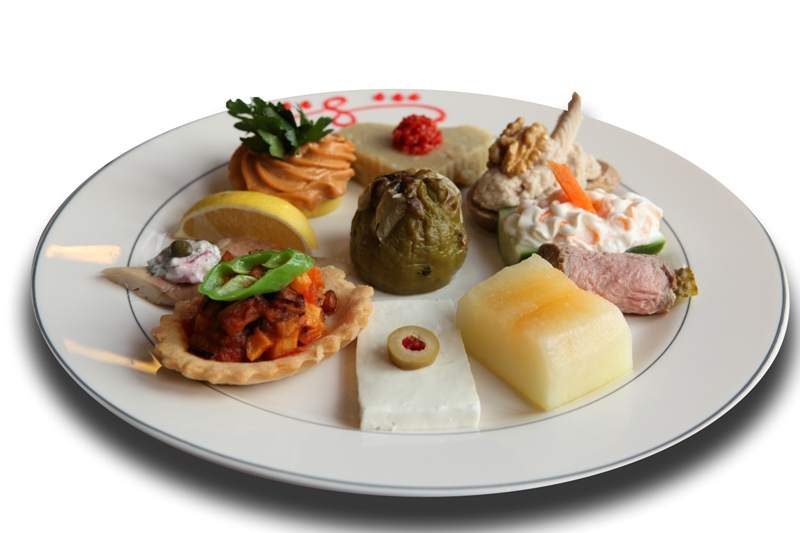 Soup
First Course
Starter
Main Course
Dessert (Dizööt-Dizöört)	
Desert (Dezırt) ?
Nutriment

Gıda 
Besin
Nutrient 				
Besin maddesi
Besin
Gıda
Besleyici
Besin öğesi
Nutrition

Beslenme 
Gıda 
Besin
Yiyecek
Feed 

Beslenmek
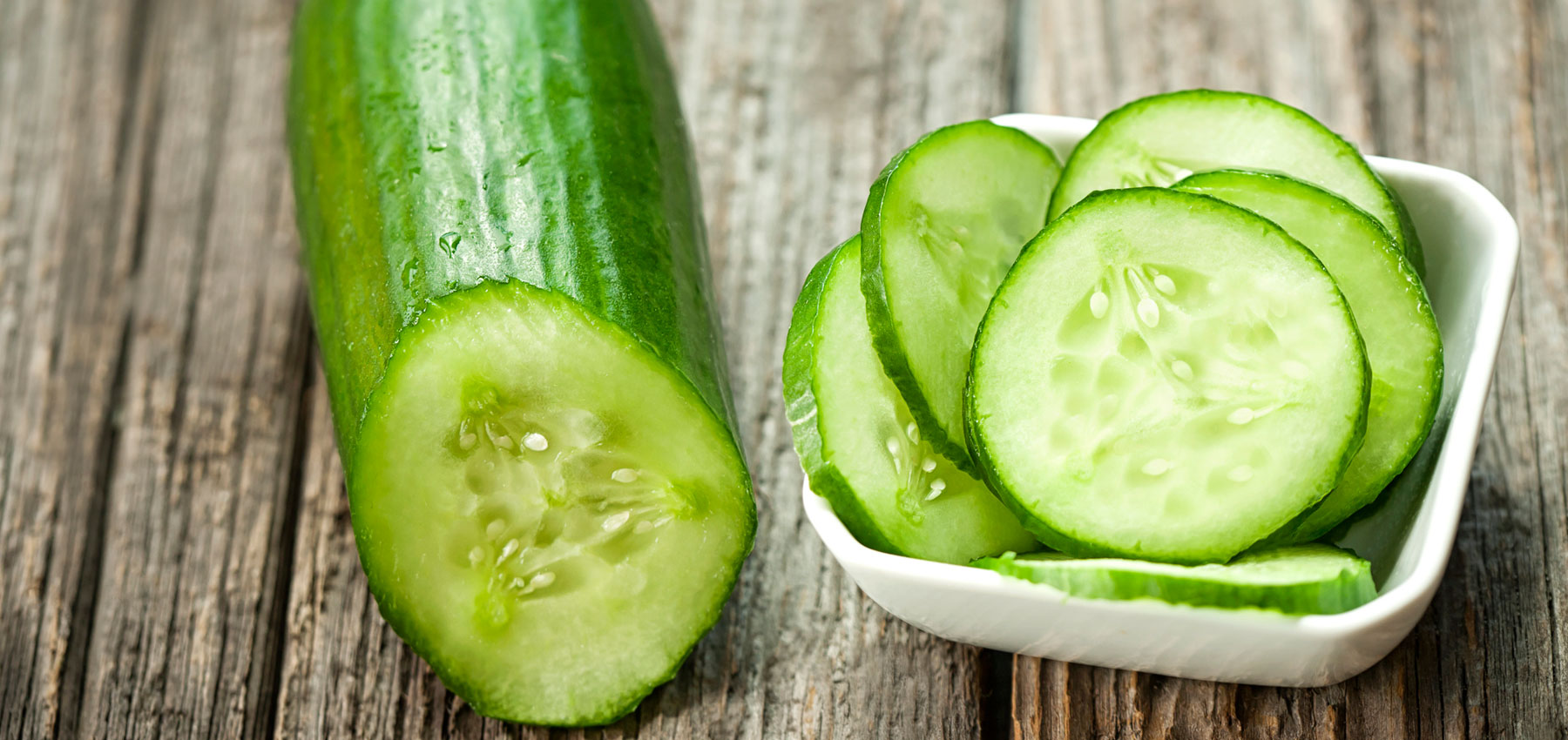 Cucumber
(Kiukambır)
Dough (Douv)
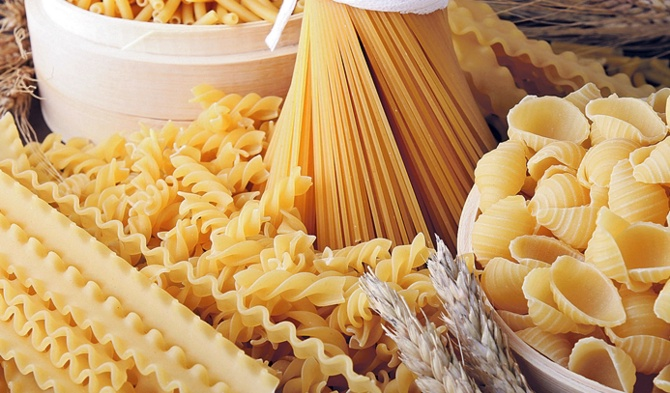 Whisk-ing
Whip-ing
Pasta
Macaroni
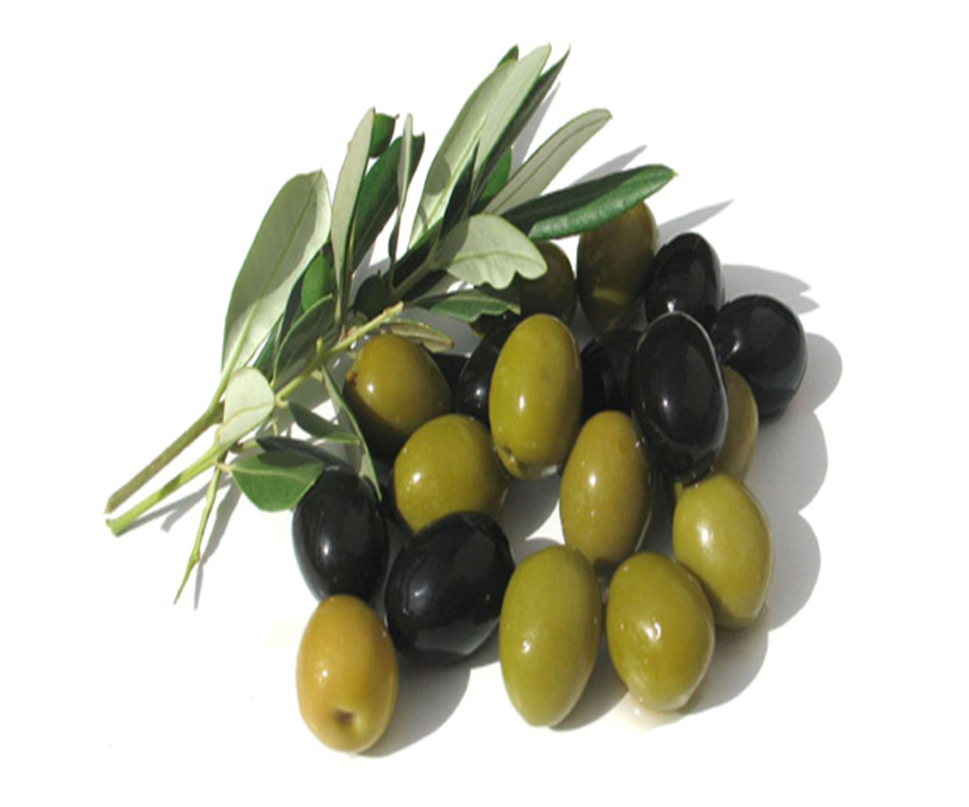 Grater
Olive
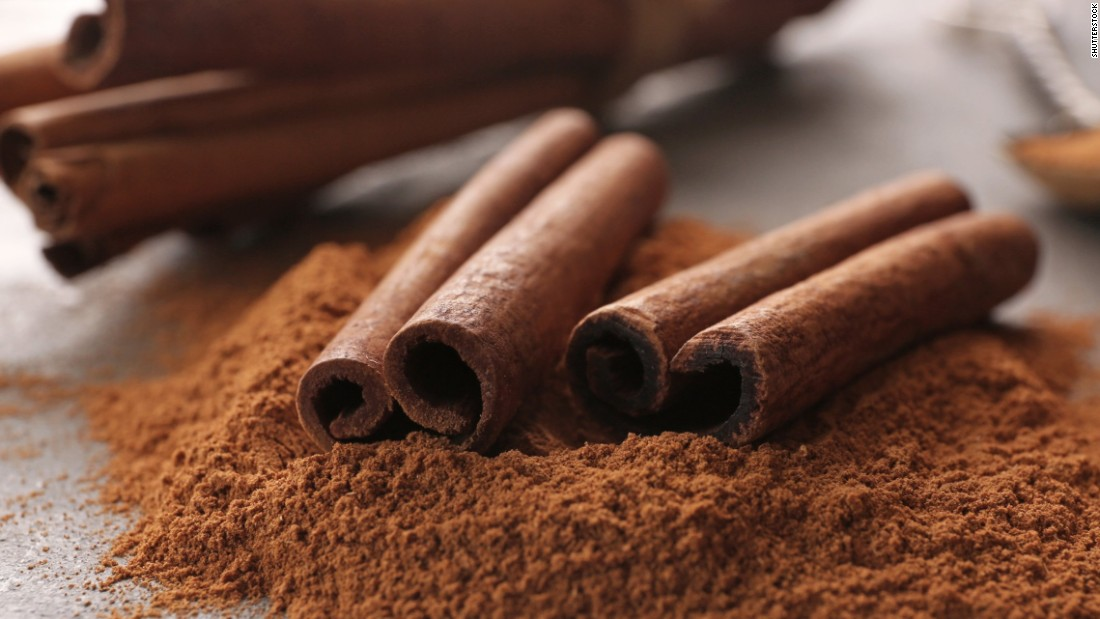 Ginger 
Cinnabar (Sıneybı)
Cinnamon (Sinımın)
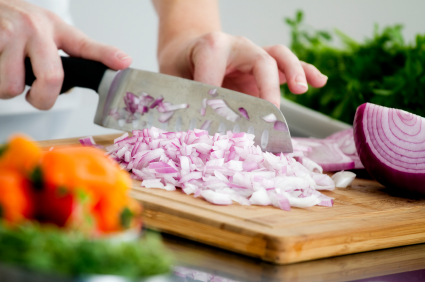 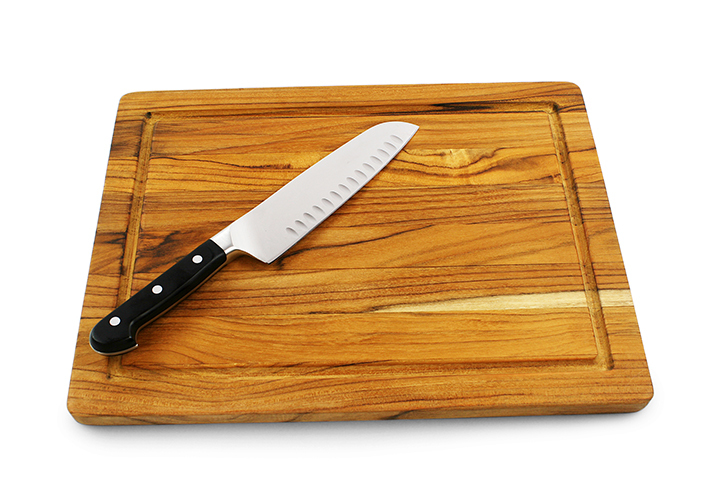 Chopping/Cutting Board
Chopping
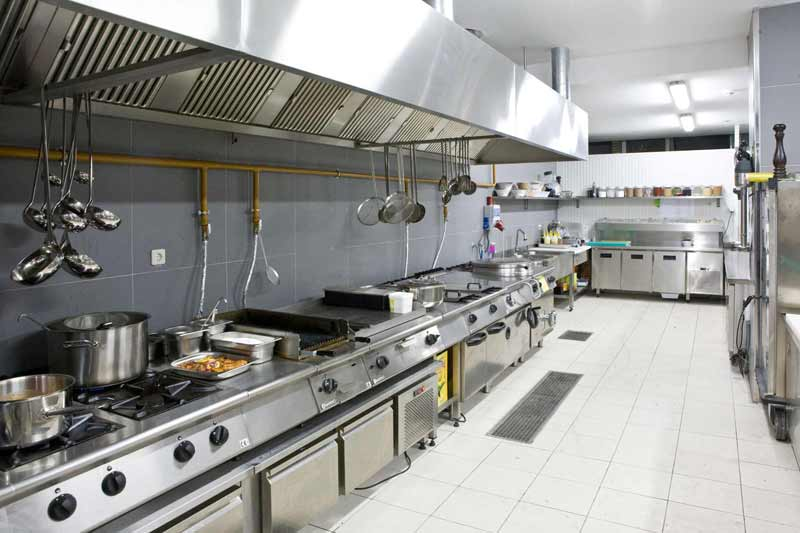 Fridge
Kitchen